Aktiviteter 1 - 2020
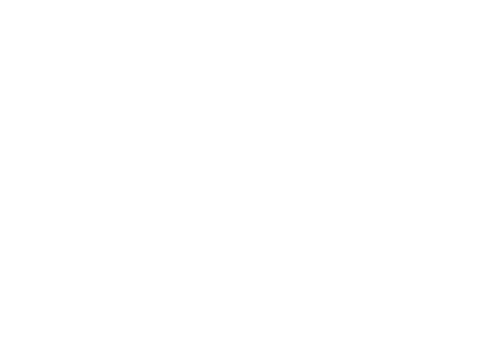 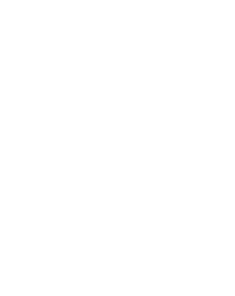 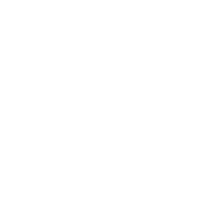 JANUAR              Ma 06.
Ma 13.
Ma 20.
Ma 27.

FEBRUAR            Ma 03.
Ma 10.
Ma 17.
Ma 24.

MARTS               Ma 02.
Ma 09.
Ma 16.
Ma 23.
Ma 30.

APRIL               Ma 06.
Ma 13.
Ma 20.
Ma 27.

MAJ                 Ma 04.
Ma 11.
Ma 18.
Ma 25.

JUNI                Ma 01.
Ma 08.
Ma 15.
Opstart i hytten
KREA – Vi maler
Bordtennis
Lave dukker af garn

Bordtennis
Lukket
Forberede Fastelavn
Fastelavn i hytten

Bordtennis
Vi laver drømmefangere
Vi laver fuglekasser
Vi lærer at tegne og male
Påskegæk

Påskegæk
Lukket
Tur til Gentofte Sø
Fællesspisning

Bordtennis
Kongespil
Petanque
Rundbold

Lukket
Kongespil
Fællesspisning og sommerafslutning
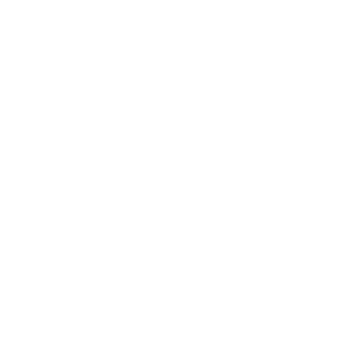 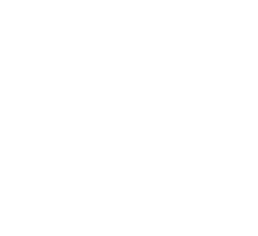 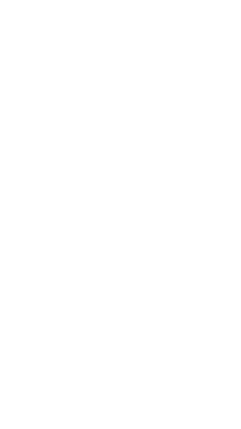 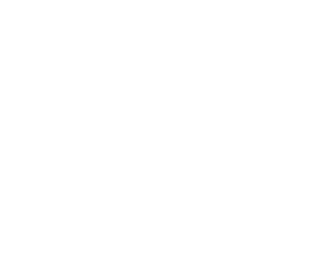 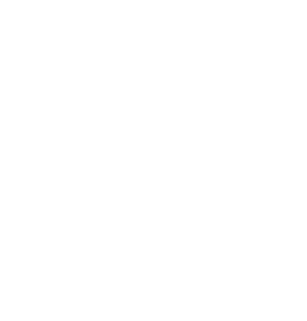 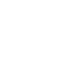 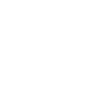 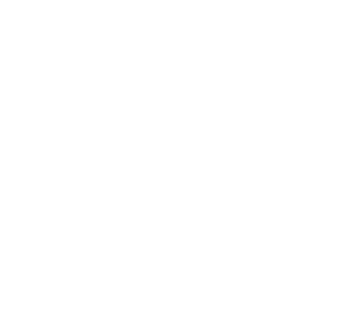 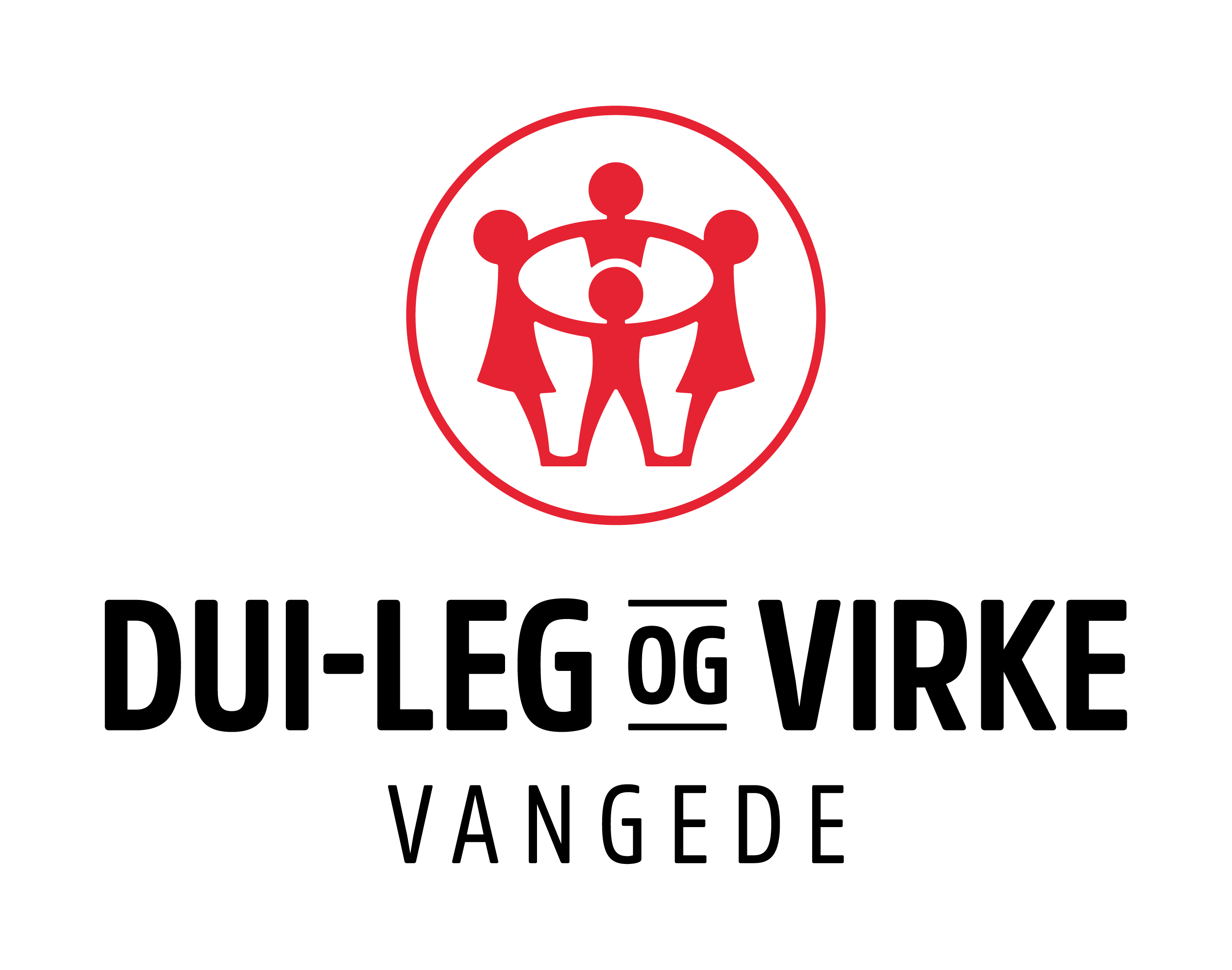 [Skriv hvornår i mødes hvis i har faste aktiviteter]
[Skriv jeres adresse]
[Skriv jeres hjemmeside]
Kontakt
[Skriv kontaktperson] – tlf. [Skriv tlf nummer]
[Skriv mail]
Aktiviteter 2 - 2020
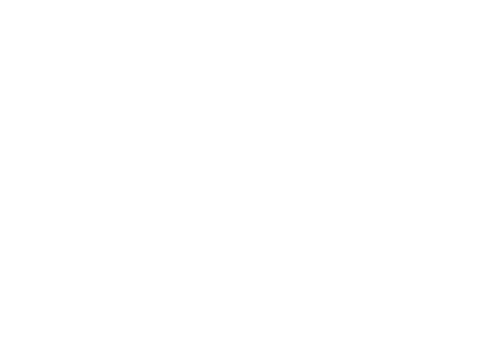 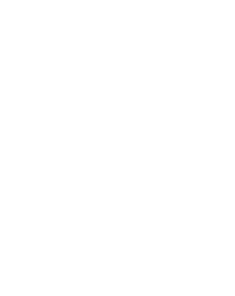 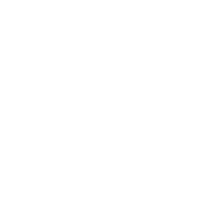 Juli                     Lukket  

AUGUST             Ma 17.
Ma 24.
Ma 31.

SEPTEMBER       Ma 07.
Ma 14.
Ma 21.
Ma 28.

OKTOBER           Ma 05.
Ma 12.
Ma 19.
Ma 26.
Lø  31.

NOVEMBER        Ma 02.
Ma 09.
Ma 16.
Ma 23.
Ma 30.

DECEMBER        Ma 07.
Ma 14.
Ma 21.
Opstart i Hytten
Kongespil
KREA – Vi laver smykker

Rundbold for alle
KREA – Stofbilleder
Bordtennis
KREA – Vi laver smykker

Halloween ting
Lukket
Vi laver græskarhoveder
Forberedelse til halloween
Det spøger i DUI – Halloween 18.30 – 20.00

Bordtennis
Fællesspisning Mortens and
KREA – Vi laver julegaver
Vi laver julepynt
Vi laver julebag

Vi laver julegodter
Jule Hyggeaften
Hyggeaften
Lukket indtil 4. januar
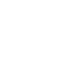 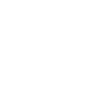 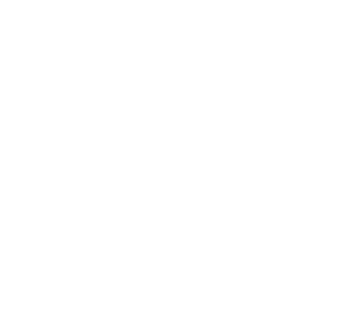 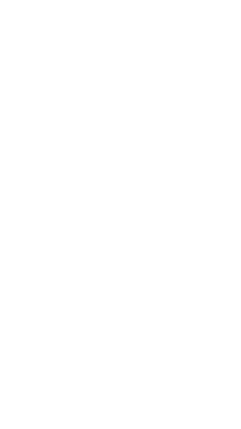 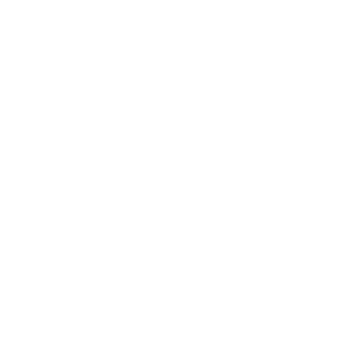 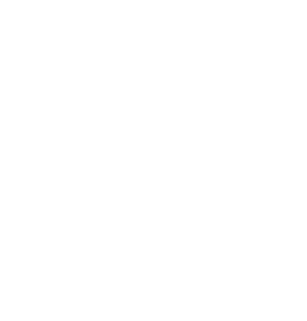 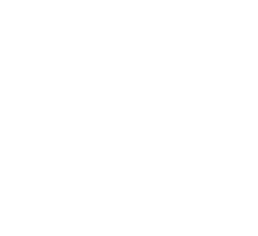 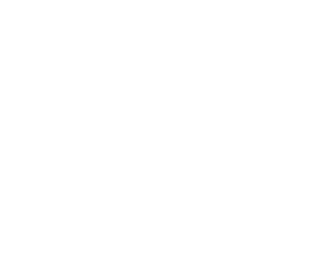 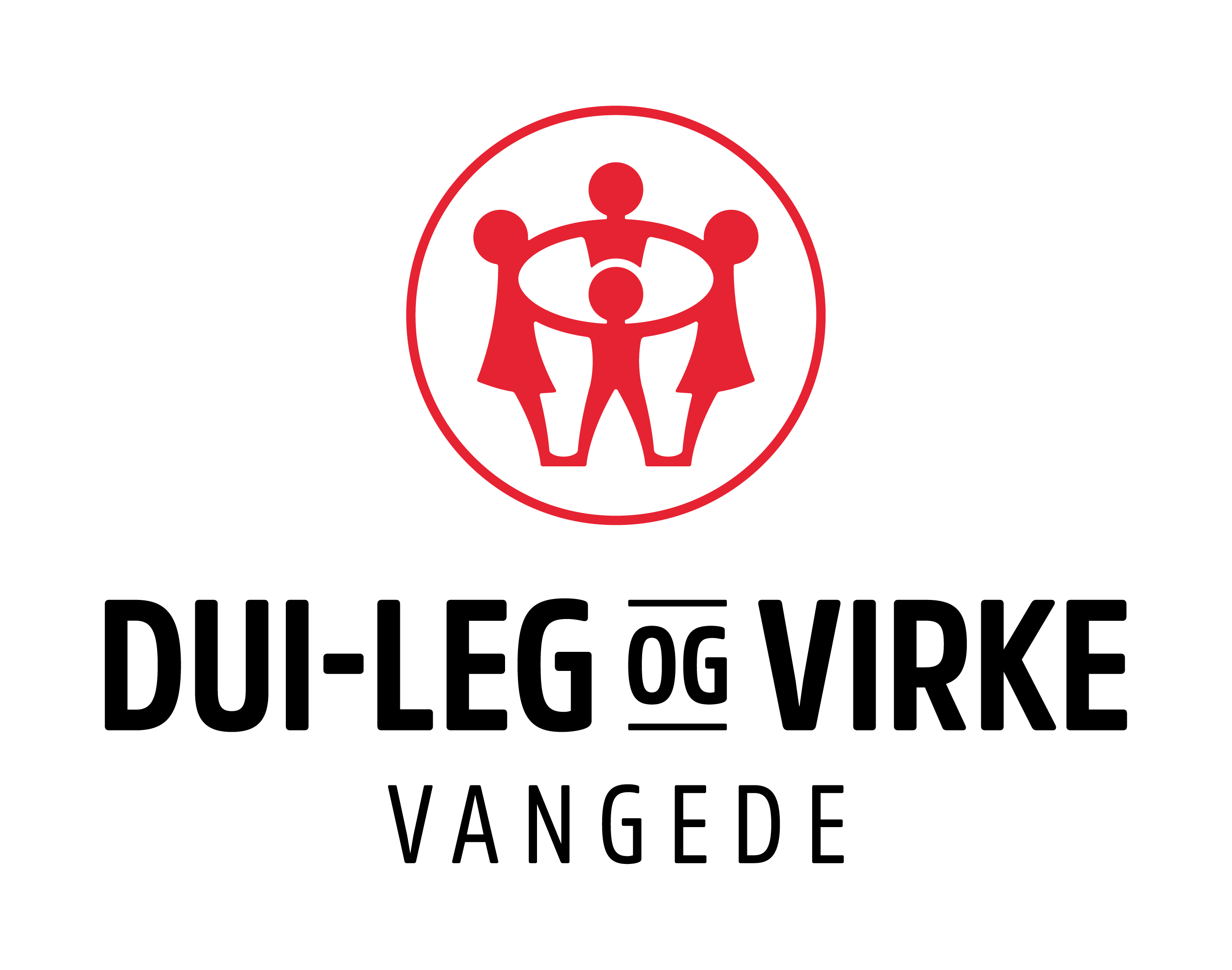 [Skriv hvornår i mødes hvis i har faste aktiviteter]
[Skriv jeres adresse]
[Skriv jeres hjemmeside]
Kontakt
[Skriv kontaktperson] – tlf. [Skriv tlf nummer]
[Skriv mail]